Taking Colleges Online:How Smart Institutions and Their Leaders Can Approach Online Education Now and in a Post-Coronavirus World
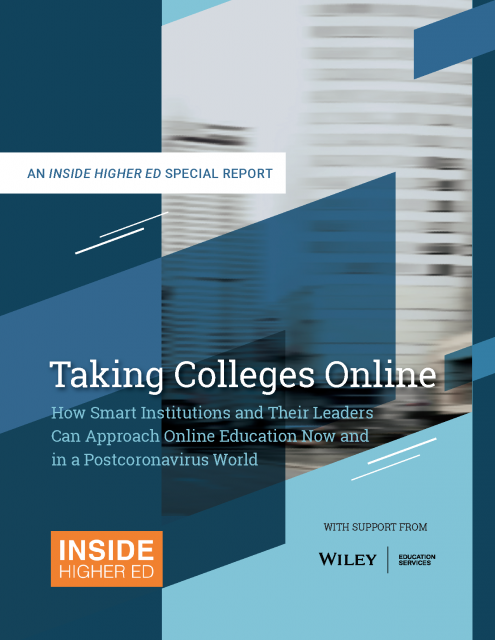 An Inside Higher Ed webcastWednesday, July 15, 20202 p.m. Eastern
Presenters
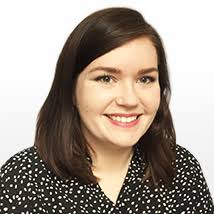 Lindsay McKenzie, technology 		      reporter, Inside Higher Ed, 		         	      lindsay.mckenzie@insidehighered.com


Doug Lederman, co-editor and co-founder, Inside Higher Ed,   doug.lederman@insidehighered.com
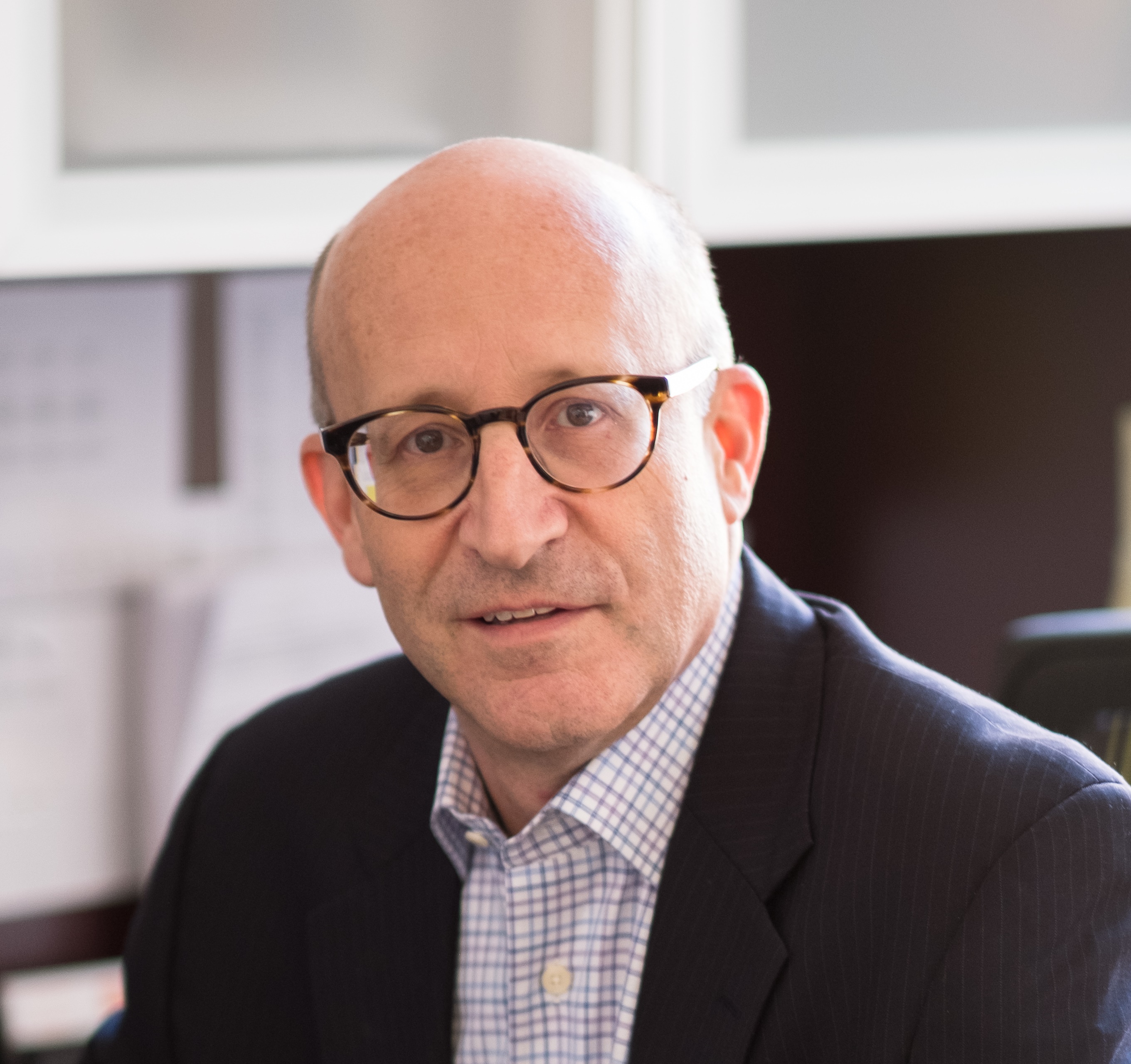 Report Summary
The state of digital learning before COVID-19
Different models for going online: build, buy or hybrid
Selecting and working with online program management companies (OPMs)
Key institutional considerations before going online
What it takes to deliver high-quality online education
A Rapid Transition
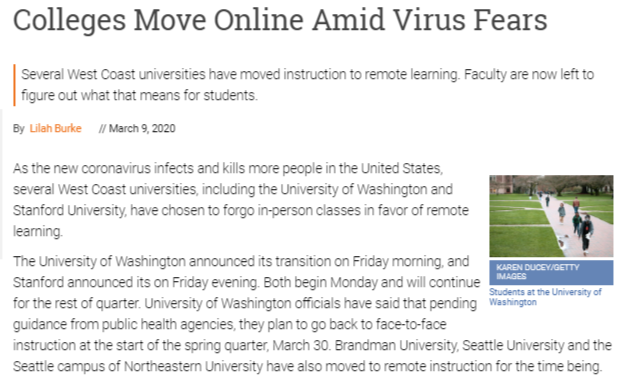 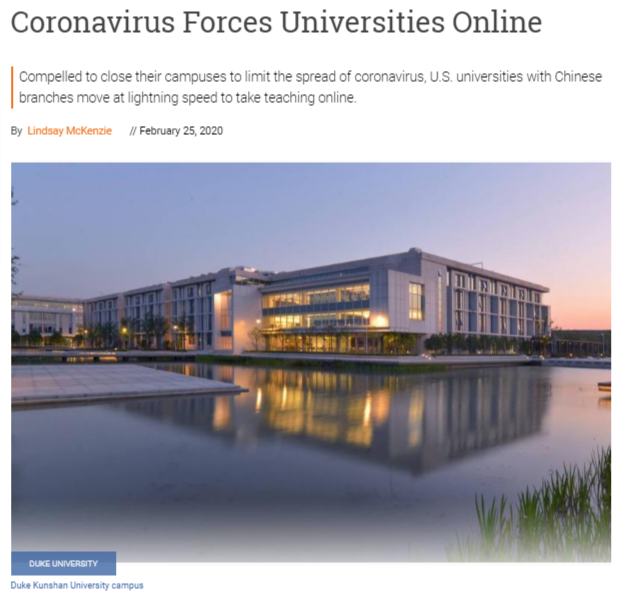 Motivations to Move Online
Boost enrollment and revenue 
Cater to nontraditional students 
Future-proof your institution

Does your motivation for scaling your college’s online presence align with your institutional mission?
Different Approaches
Build: develop and manage your online programs with in-house expertise 
Buy: work with a company to manage all or part of an online program
Share: award college credit for online courses taught elsewhere

Your budget, ambition and core values will guide the approach your institution takes.
Online Program Management
Financial models:
Revenue-share for 
bundled services
Fee-for-service for
unbundled services
Hybrid
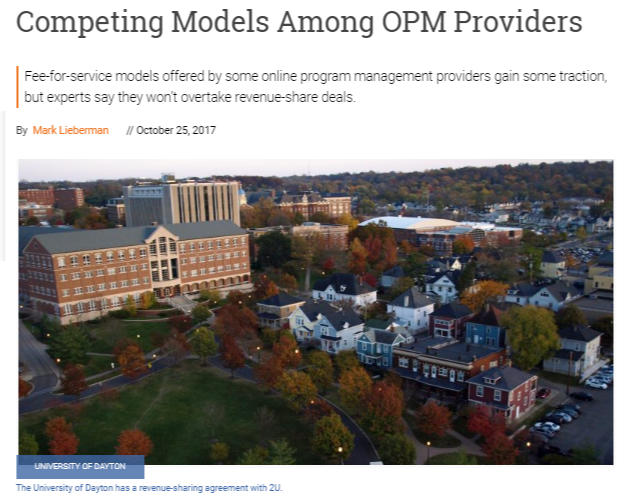 Scrutiny of Online Instruction
Instructors have become more accepting of online instruction over time, but concerns about quality linger for many of them.
The U.S. Department of Education has temporarily relaxed several regulations relating to online education due to the pandemic. 
Student and faculty impressions of online learning will be shaped by their experience of remote learning in 2020.
Back to Normal?
University business officers want to pursue transformation, not a return to the status quo. 
Respondents to this year’s Survey of College and University Business Officers show greater confidence in long-term financial stability than short-term. 
Inside Higher Ed survey of college presidents about COVID-19 crisis reveals leaders do not plan to reverse investment in online learning resources.
Coronavirus Concerns
Supporting low-income students is one of college presidents’ biggest concerns.
Under financial pressure, some institutions have been forced to lay off staff members.
Still a lot of uncertainty about the fall semester.
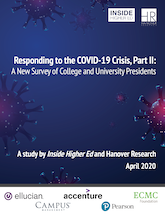 Q&A
Your questions
Your ideas for future coverage?
With Thanks …
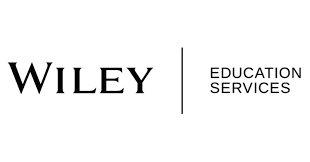